USUARIO
Usuario es la persona experta en computadoras, particularmente en la gestión de aplicaciones, más que en programación o en el mantenimiento de hardware.
 Un usuario avanzado es alguien que dispone de sólidos conocimientos informáticos y puede trabajar con las funciones más complejas de las aplicaciones.
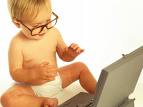 USUARIO
Un usuario avanzado es alguien que dispone de sólidos conocimientos informáticos y puede trabajar con las funciones más complejas de las aplicaciones.
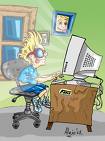 USUARIO
Están especialmente familiarizados con un tipo específico de aplicación, como las hojas de cálculo o los procesadores de textos, y pueden explotar al máximo sus capacidades.
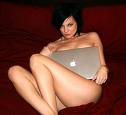